Silencio
S
Zumo
Z
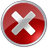 A
Z
B
Y
C
X
D
Taxi
W
E
X
Kiwi
W
V
F
Yo
Bailar
Cinco
Deberes
Habitación
Invierno
Jirafa
kilómetro
Libros
Madrid
eñe
octubre
Paella
Tío o tía
Uva
Ver
Nadar
Argentina
B
C
D
H
I
J
K
L
M
N
Ñ
O
P
T
U
V
Y
U
A
G
T
H
frío
F
S
Queso
I
Q
Guatemala
G
R
J
Q
K
P
L
O
Rosa
R
M
Ñ
N
A
B
C
G
I
K
N
E
D
F
H
J
L
M
Europa
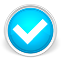 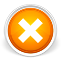 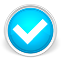 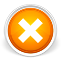 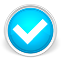 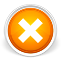 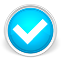 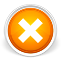 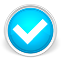 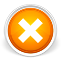 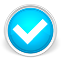 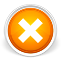 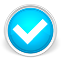 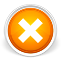 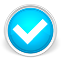 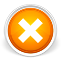 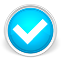 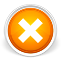 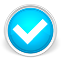 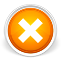 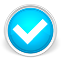 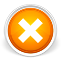 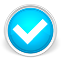 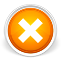 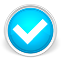 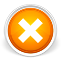 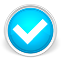 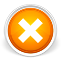 Z
V
Y
W
X
U
Q
T
P
Ñ
O
R
S
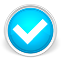 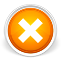 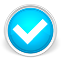 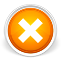 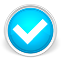 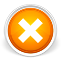 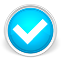 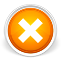 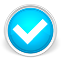 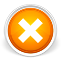 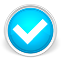 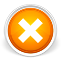 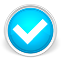 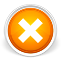 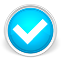 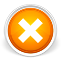 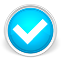 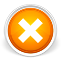 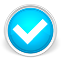 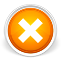 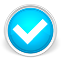 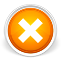 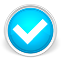 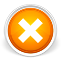 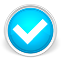 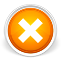 Silencio
S
Zumo
Z
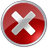 A
Z
B
Y
Cliquea en la letra para ver la pregunta
C
X
Cliquea aquí para que desaparezca la respuesta y seguir jugando
D
Taxi
W
E
X
Kiwi
W
V
F
Yo
Bailar
Cinco
Deberes
Habitación
Invierno
Jirafa
kilómetro
Libros
Madrid
eñe
octubre
Paella
Tío o tía
Uva
Ver
Nadar
Argentina
B
C
D
H
I
J
K
L
M
N
Ñ
O
P
T
U
V
Y
U
A
G
T
H
frío
F
S
Queso
I
Q
Guatemala
G
R
Cliquea en la letra para ver la respuesta
J
Q
K
P
L
O
Rosa
R
M
Ñ
N
A
B
C
G
I
K
N
E
D
F
H
J
L
M
Europa
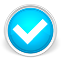 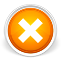 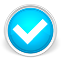 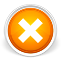 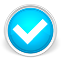 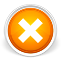 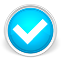 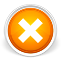 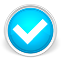 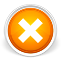 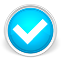 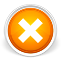 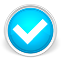 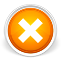 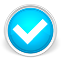 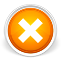 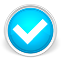 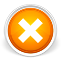 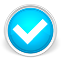 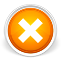 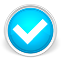 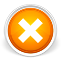 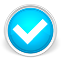 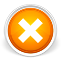 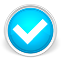 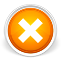 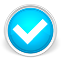 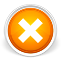 Z
V
Y
W
X
U
Q
T
P
Ñ
O
R
S
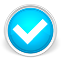 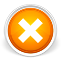 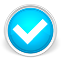 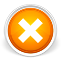 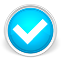 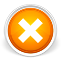 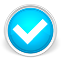 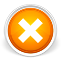 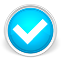 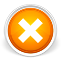 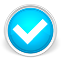 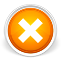 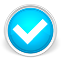 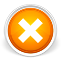 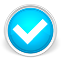 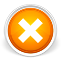 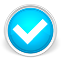 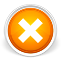 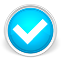 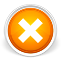 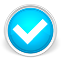 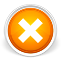 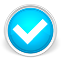 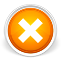 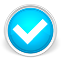 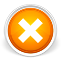 A
País del sur de América, famoso entre otras cosas por sus futbolistas
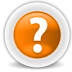 B
Verbo que acompaña a la música
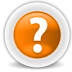 C
Entre el número 4 y el número 6
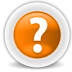 D
Trabajo que se hace en casa después del colegio
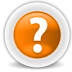 E
Continente en el que vivimos
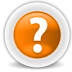 F
Lo contrario de caliente
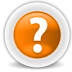 G
País de América Central
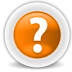 H
Están dentro de las casas
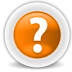 I
La estación del año más fría
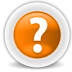 J
Animal con el cuello muy largo
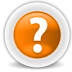 K
Longitud que es igual a 1.000 metros
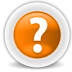 L
Viven en las bibliotecas
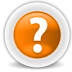 M
La capital de  España
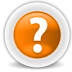 N
El verbo de los peces
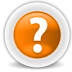 Ñ
La letra más española
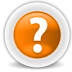 O
El décimo mes del año
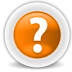 P
Plato típico de Valencia
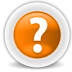 Q
Y el plato preferido de los ratones
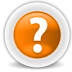 R
Nombre de mujer, flor y color
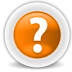 S
Lo que dicen los profes para que los estudiantes callen
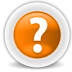 T
Persona de la familia
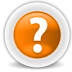 U
Fruta que se come 12 veces el último día del año
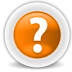 V
El verbo de los ojos
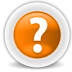 W
Fruta verde por dentro y marrón por fuera
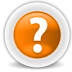 X
Tipo de trasporte (contiene la X)
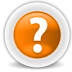 Y
La primera persona
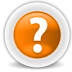 Z
Bebida de fruta y agua
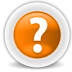 Pasapalabra
To change the questions:
Edit the slide with the corresponding letter.
2. To edit the answers:
Go to slide 2.
Unstack the text boxes by moving them to the side of the slide.
Edit the text to reflect the new answer. 
Stack them in reverse alphabetical order as they are now.
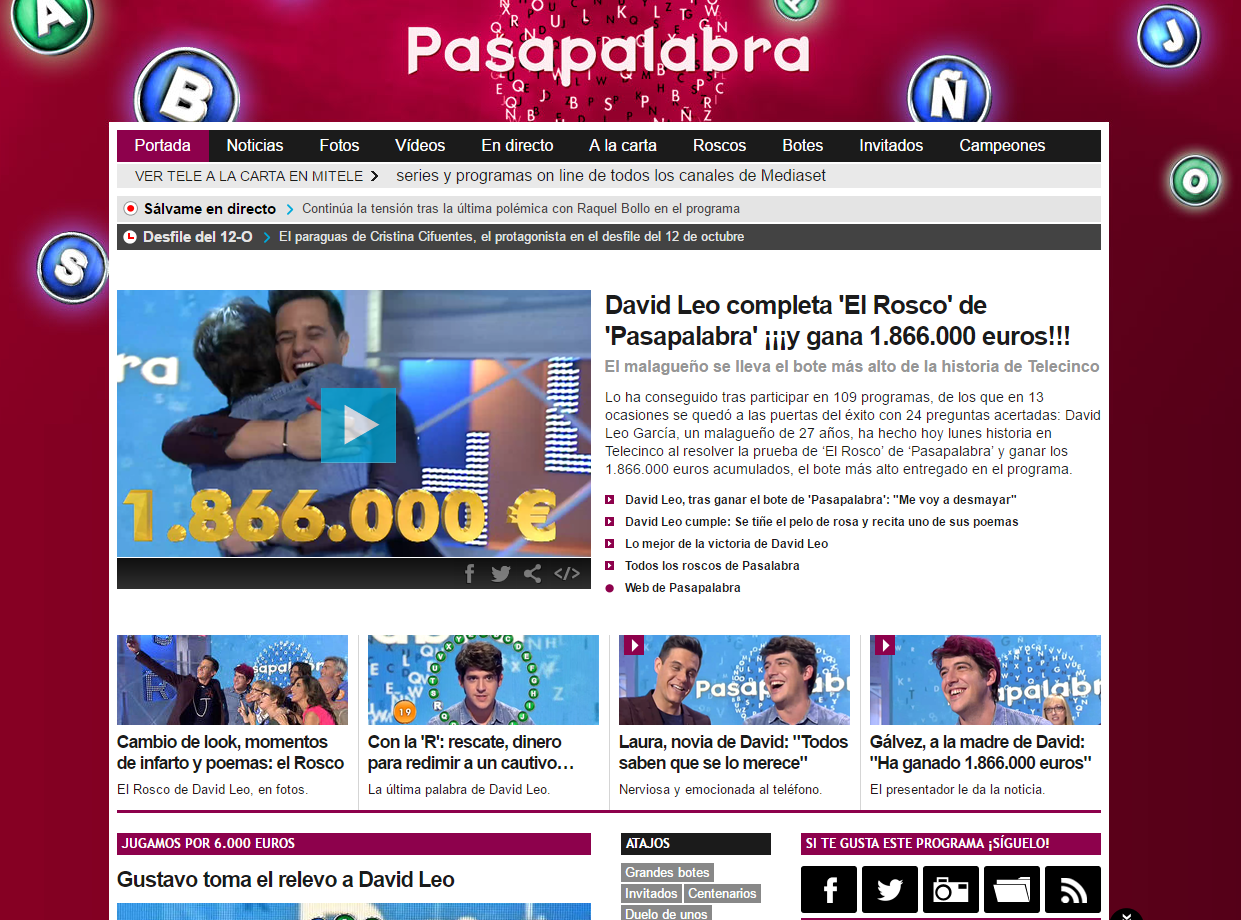 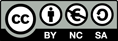 Esta obra está bajo una licencia Creative Commons. 3.0 España. 
Reconocimiento - NoComercial - CompartirIgual

No se permite un uso comercial de la obra original ni de las posibles  obras derivadas, la distribución de las cuales se debe hacer con una  licencia igual a la que regula la obra original.